TEPEEPROM
č.8
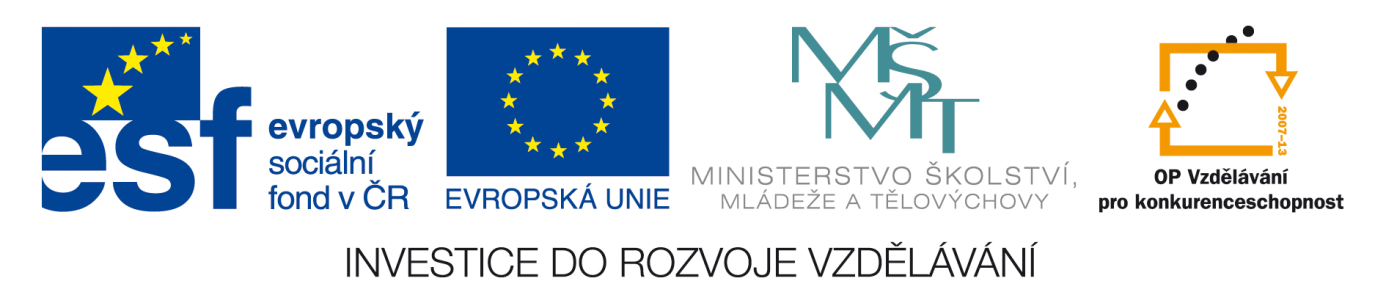 TEP
Téma	EEPROM
Předmět 	TEP
Autor	Juránek Leoš Ing.
Použití paměti EEPROM
Uchování dat i po vypnutí
Rychlé čtení
Pomalý zápis 
Zápis  trvá až 8,5 s
Musí být zajištěny určité podmínky, aby se data správně zapsala
Schéma EEPROM
Adresový registr
Datový registr
Řídící registr
Události
Dokončení zápisu
Použití EEPROM v aplikaci
Princip práce s pamětí EEPROM Zápis do paměti
Nastavení adresy v adresním registru
Nastavení dat v datovém registru
Nastavení bitu, který potvrzuje zápis
Čekací smyčka na událost, dokončení zápisu nebo
Obsluha přerušení vyvolané událostí dokončení zápisu
Princip práce s pamětí EEPROM Čtení z paměti
Nastavení adresy v adresním registru
Nastavení bitu, který potvrzuje čtení
Čtení dat z datového registru
Funkce
Registry
EEAR – adresový registr (počet bitů podle kapacity paměti EEPROM)
EEDR – datový registr (8 bitů)
EECR - řídící registr
[Speaker Notes: EEAR - The EEPROM Address Register]
EEPM1
EEPM0
EERIE
EEMPE
EEPE
EERE
Registr EECR
EERE=1, povolení čtení z paměti EEPROM, po čtení se nastaví na nulu
EECR
EEPE=1, povolení zápisu do paměti EEPROM
EEMPE=1, hlavní povolení zápisu do paměti EEPROM
EEPM, Mód programování paměti EEPROM
EERIE=1, povolení přerušení událost: Zápis dokončen
Zápis do paměti
Čekej na EEWE==0 (dokončení předchozího zápisu)
1
Nastav registr adresy EEAR
a registr dat EEDR
2
Nastav EEPE=1
3
Nastav EEMPE=1
4
Čtení z paměti
Nastav registr a registr dat EEAR
1
Nastav EERE=1
2
Čti registr EEDR
3

Kontrolní úkoly
Režim normální: jakým směrem čítá, na jaké hodnotě začíná čítání, na jaké hodnotě končí.
Jakou má kapacitu čítač 0?
Kdy vznikne událost přetečení čítače?
Vypočítejte jak dlouho trvá přetečení čítače 0 při nastavení děliče na 1024 a frekvenci 16MHz.
Režim CTC: jakým směrem čítá, na jaké hodnotě začíná čítání, na jaké hodnotě končí.
Jaká událost vznikne při dosažení vrcholu čítání?
Jak můžeme ovlivnit periodicitu této události?